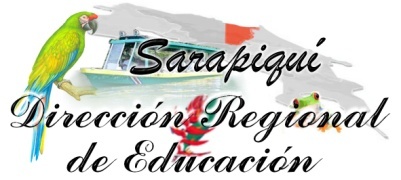 Evaluación Formativa
Asesoría Regional de Evaluación
MSc. Carlos Franklin Corrales Gamboa
Funciones evaluación formativa
Recopilar información acerca de los desempeños de los estudiantes. 
Atender sus particularidades.
Tomar decisiones prontas y oportunas.
Realimentar, reorientar y brindar acompañamiento cuando se requiera.
Garantizar éxito de los estudiantes en su aprendizaje.
Rol del docente evaluación formativa
Amplia visión para mejorar el proceso de aprendizaje, esto acorde con los logros, las limitaciones y la realidad de los estudiantes, con el propósito de que alcancen los aprendizajes propuestos, habilidades y desarrollen su autoconocimiento.
Rol del docente evaluación formativa
Ser un orientador y facilitador en la construcción y reconstrucción de los aprendizajes, durante el proceso educativo y no limitarse únicamente a explicar y medir conocimientos poco significativos.
Motivación evaluación formativa
Es necesario que el docente comunique los resultados de la evaluación, con el propósito de motivar a los estudiantes, ayudándolos a apreciar sus cambios y a progresar en el autoaprendizaje.
Elemento regulador evaluación formativa
Elemento regulador evaluación formativa
Se articula en el mismo proceso de aprendizaje.
No sólo proporciona datos sobre los progresos que van realizando los estudiantes, sino también acerca de la adecuación de los procesos didácticos.
Puede ser aplicada en cualquier momento mediante diferentes estrategias evaluativas.
DUA evaluación formativa
Según los principios del diseño universal para el aprendizaje: 
la responsabilidad del avance del estudiantado cae sobre la propuesta didáctica.
Evaluaciones continuas centradas en el progreso.
Flexible, ofrecer múltiples formas de evaluar: autoevaluación y coevaluación.
Realimentación.
Técnica durante de la mediación evaluación formativa
La Uve Heurística:
Permite a los estudiantes profundizar en la estructura y el significado del conocimiento que trata de entender.
Se deriva del método de cinco preguntas que permite el conocimiento en un área determinada, es decir entender conceptos.
La uve Heurística  evaluación formativa
Técnica antes, Durante y después de la mediación
El portafolio 
brinda la oportunidad de autorregular y evidenciar el proceso de construcción de conocimiento. 
Averigua el progreso y el proceso seguido en el aprendizaje por parte de los estudiantes. 
Autoevaluación constante. 
Reflexión y análisis crítico de las clases. 
Considerar el error como fuente de aprendizaje. 
Diseñar y aplicar nuevas alternativas de acción. 
Redefinir el recorrido metodológico de acuerdo con un proceso de toma de decisiones autónomo. 
Apropiación de la evaluación como proceso de mejora personal.
El Portafolio evaluación formativa
Fue creado para que los estudiantes registren sus procesos y progresos de aprendizaje, para hacerlos participantes de sus aprendizajes y de la evaluación, y favorecer su autonomía y responsabilidad. 
En el caso de los estudiantes de los primeros niveles, es conducido preferentemente por el educador y la familia, aún cuando los estudiantes podrían aportar y revisar frecuentemente su contenido.
El Portafolio evaluación formativa
Es también una importante vía para que el educador evalúe su práctica educativa; en él pueden incluir, además de las planificaciones y evaluaciones, informes técnicos de seguimiento o supervisión, registros de conversaciones y reuniones con las familias, que den testimonio de diferentes situaciones educativas y muestre elementos conceptuales y teóricos que son parte de la enseñanza.
El portafolio evaluación formativa
Para el educador es una herramienta útil en la sistematización y la metacognición (reflexión) de la práctica que realiza.
Va estructurándose según criterios cronológicos, de contenido, campos formativos y otros, con una finalidad claramente establecida.
Portafolio de evidencias (COVID19)
Síntesis
Para obtener información válida, confiable y objetiva que permita emitir juicios y tomar decisiones acertadas, se requiere el uso de variados procedimientos evaluativos, ya que todos ellos aportan desde su especificidad, elementos valiosos para tomar decisiones correctas. La planificación de la evaluación es fundamental para resguardar los requisitos de una evaluación de calidad (validez, confiabilidad, objetividad) y al mismo tiempo para dimensionar con sentido de realidad las posibilidades de evaluación que se tienen, considerando los recursos disponibles (de tiempo y humanos) y el contexto educativo.
¡Muchas gracias!
Por su atención.